Mental Disorders
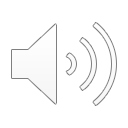 Perspectives on the Causes of Mental Disorders
Psychodynamic
Results from intrapsychic conflict and ineffective defense mechanisms 
Medical
Caused by abnormalities of brain & nervous system
Cognitive-Behavioral
Due to learning and/or faulty beliefs
Humanistic
Being overly sensitive to the expectations & criticisms of others
Sociocultural
Mismatch between behavior & expectations of culture
Diathesis-Stress Model
Genetic predispositions triggered by stress that exceeds coping ability
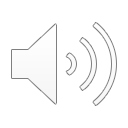 Classification of Mental Disorders
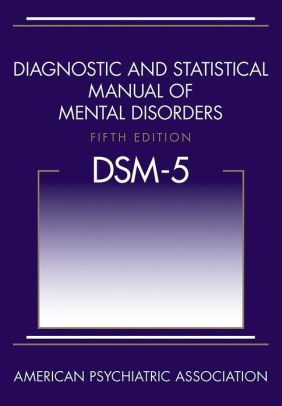 The DSM-V
How are diagnoses done?
The clinical approach: Based upon experience of therapist
The actuarial approach: Applying statistical rules based on research
Research shows actuarial approach to be superior
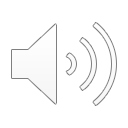 Types of Psychological Disorders
Psychoses
Severely Disordered Thinking
Delusional
Person may be unaware that anything is wrong
Neuroses
People are anxious, fearful, unhappy, depressed
Behavioral/Perceptual Strategies no longer work well
Person knows that something is wrong
Mood Disorders
Miscellaneous Disorders
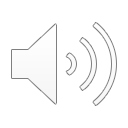